Prašina: Černý merkurit
čtení s předvídáním
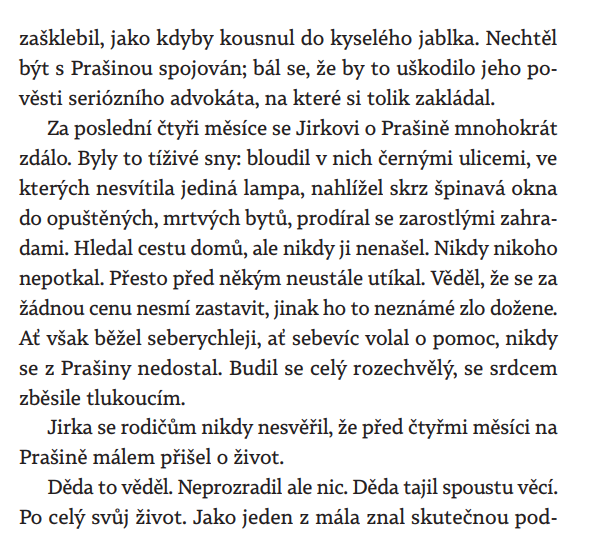 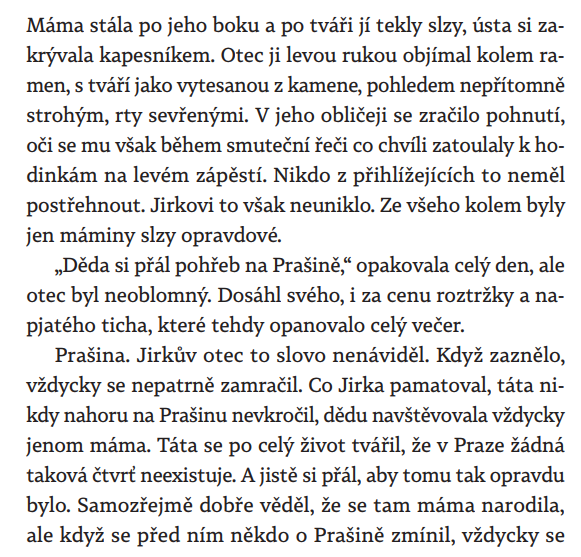 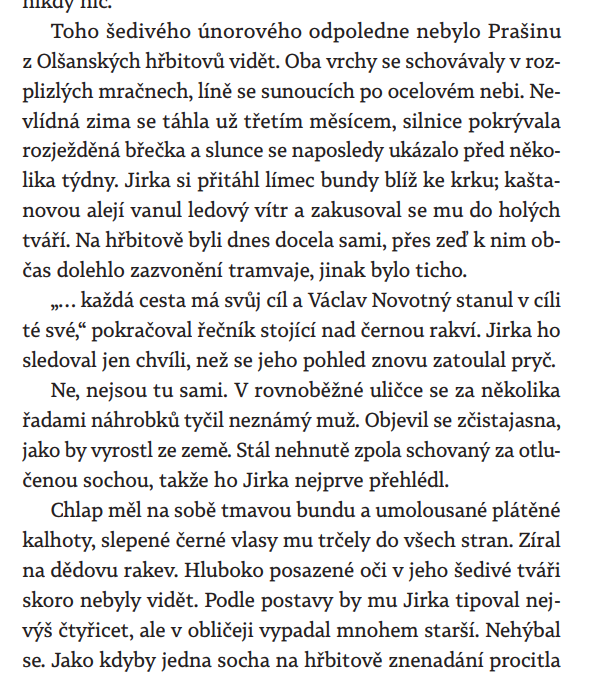 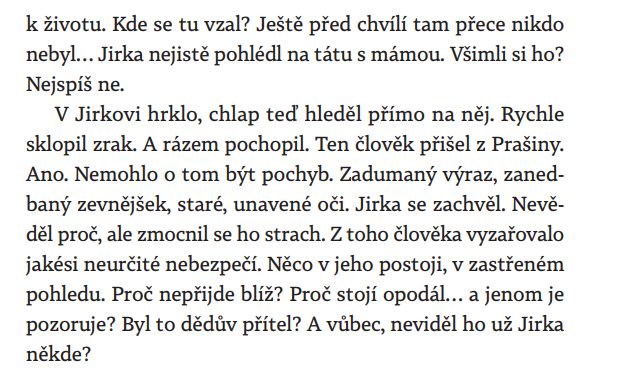 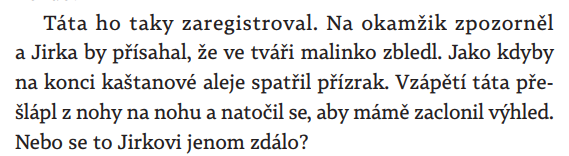 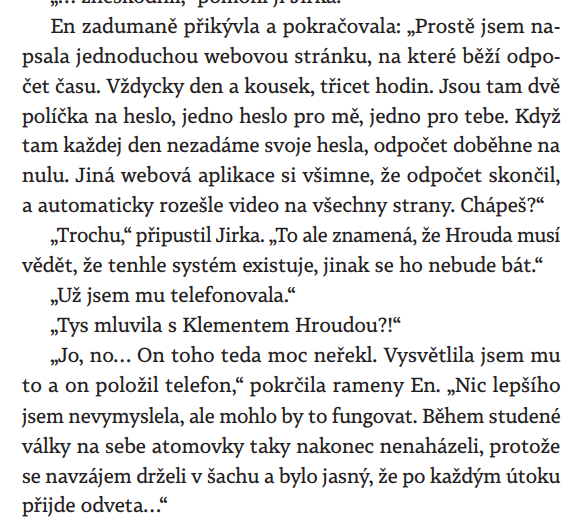